GEAI

13.10.2016
Daniela Lakomy
Laboratoire d’Immunologie CHU Dijon
Un cas d’Ac anti-EJ positifs
M. BP né le 21.12.1974
Intoxication alcoolo-tabagique
Consommation quotidienne de cannabis
10 juin 2016 – urgences Nevers – pneumologie
Douleurs thoraciques, dyspnée progressive, AEG
Rx : opacités alvéolaires bilatérales
CRP=63, bactério NEG, LBA : lymphocytes 47%, sidérophages 20%
Antibiothérapie
21 juin : transfert au CHU Dijon - dégradation brutale de la fonction respiratoire
IOT et ventilation assistée
CRP=139, PCT =0,15, LBA : macrophages 83%
Biopsie pulmonaire : granulome giganto-cellulaire sans nécrose (sarcoïdose)
Biopsie muscles, EMG  : pas de signes de myosites
Amélioration sous fortes doses de corticothérapie et antibiothérapie probabiliste
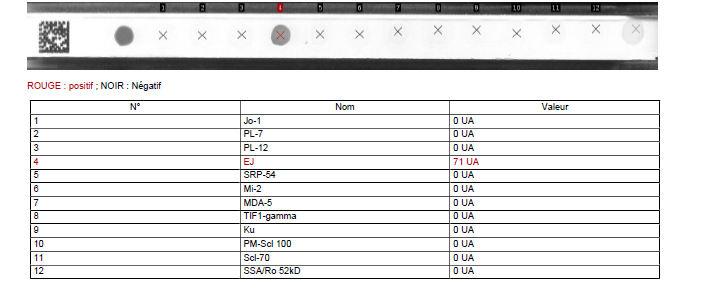 Un cas d’Ac anti-centromères ?
L’enfant LL 13.01.2013
Sept 2016


Déficit en G6PD




Moucheté
Centromère ?
CENP-B = 3,4 (N<1)
Mai 2016

A eu la varicelle


Moucheté 
Centromère ?
CENP-B = 2 (N<1)
Nov 2015

Thrombopénie 91000/mm3
Plusieurs épisodes de diarrhées

Moucheté 
CENP-B <0,2 (N<1)
Oct. 2015

Anémie hémolytique 5g/dl
Transfusions
EBV, CMV, toxo, parvoV NEG
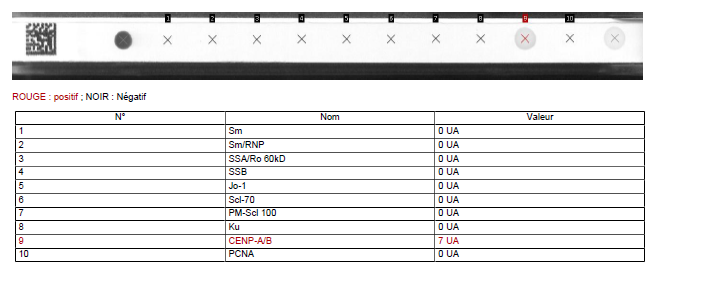 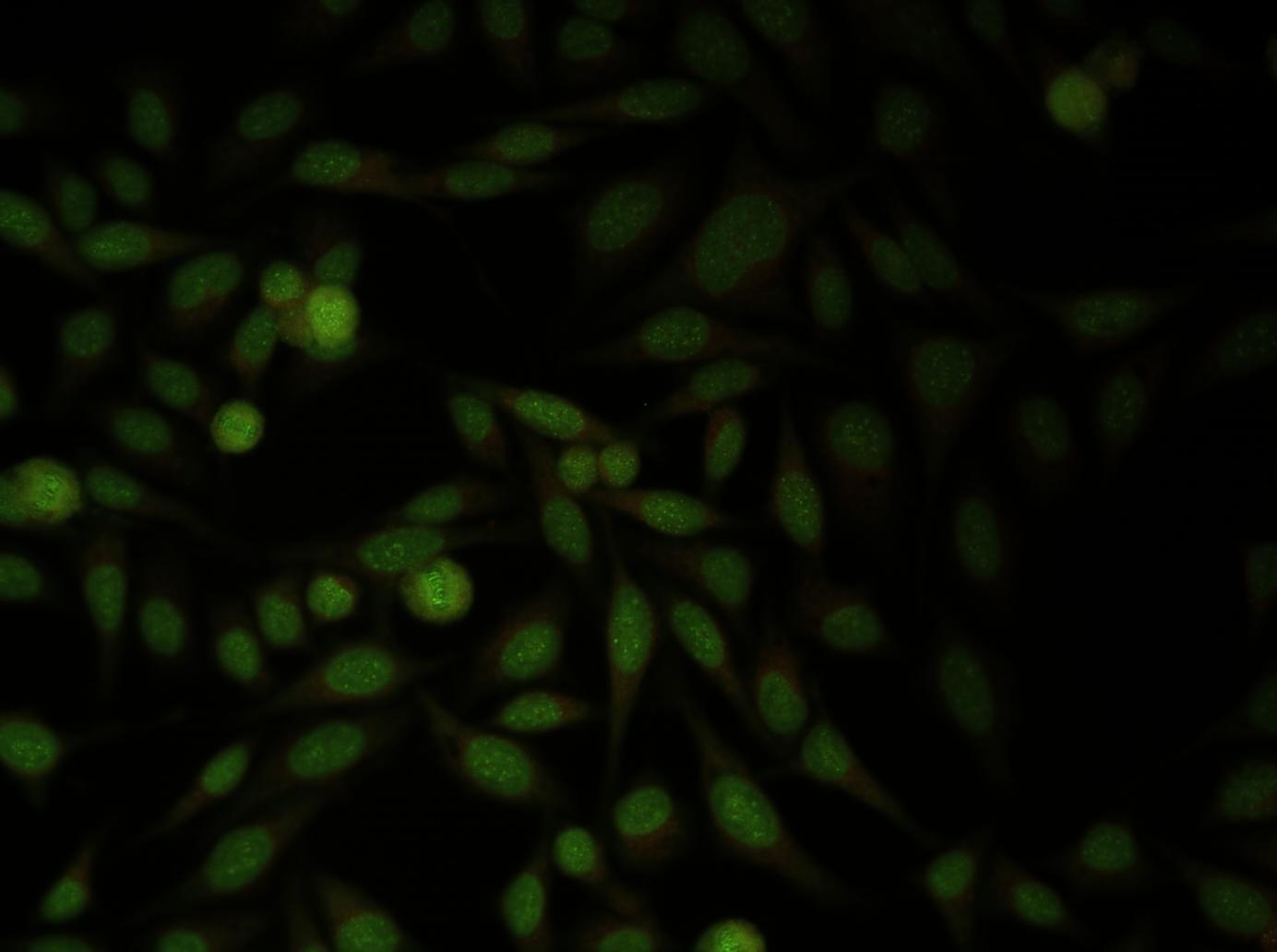 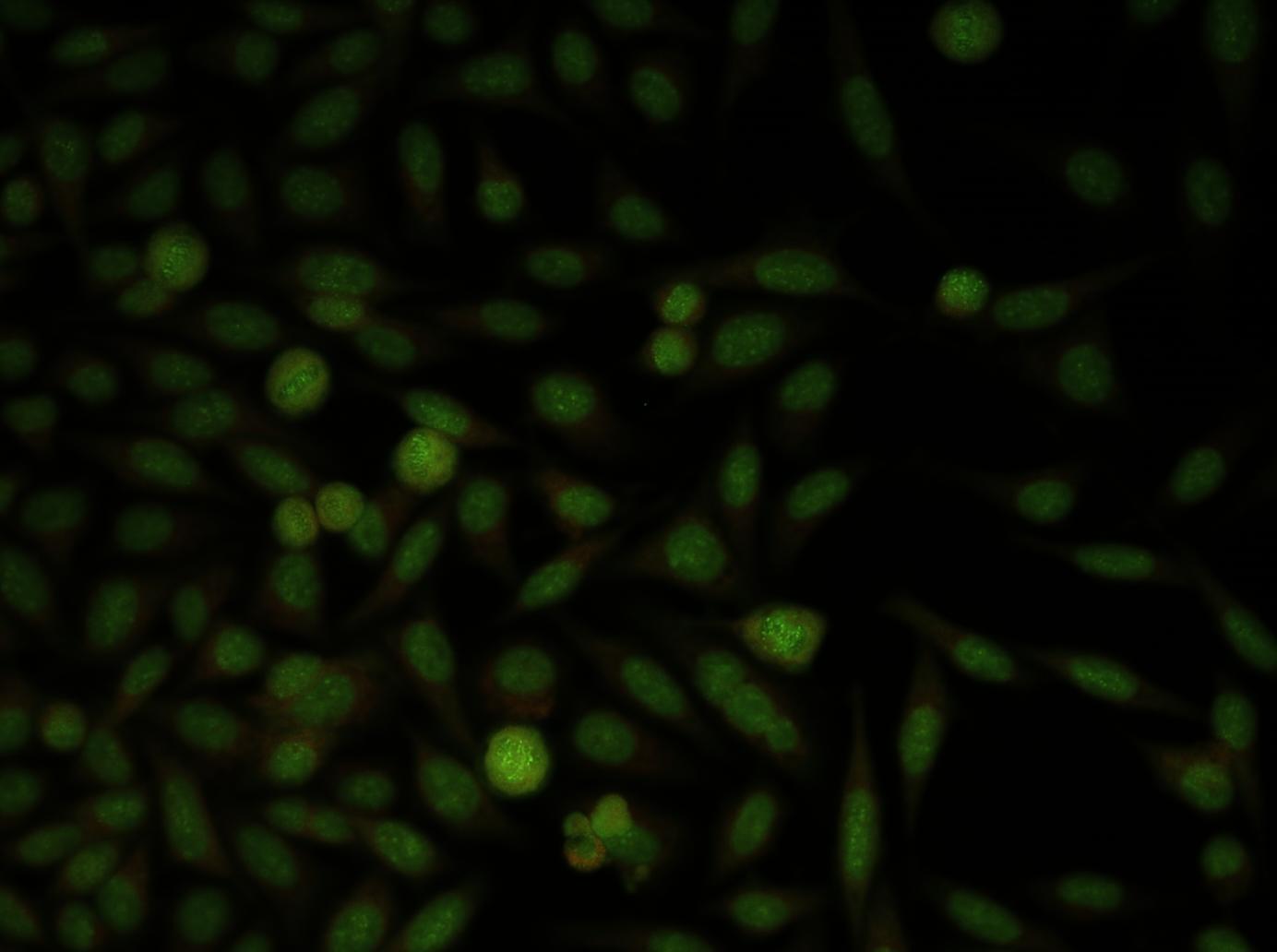 Caractérisation clinique et biologique de 60 patients avec anticorps anti-tif1- identifiés par immunodot
Soutenance de thèse pour le grade de docteur en médecine
Présentée par BACH Benoit
Lundi 26 septembre 2016
Introduction
Classification de Troyanov
Classification de Troyanov
Faiblesse musculaire
CPK
EMG
Histologie musculaire
Lésions cutanées spécifiques de DM
Myopathies acquises inflammatoires
Dermatomyosite
2 = MI Possible
3 = MI Probable
4 = MI Définie
+1 = DM Possible
+2 = DM Probable
+3 = DM Définie
Troyanov et al, Medicine (Baltimore) 2005
Matériel et méthodes
Schéma de l’étude
Etude observationnelle, rétrospective, multicentrique
 
Source des données
Immunodots positifs pour l’anticorps anti-Tif1- 

CHU concernés
Dijon, Lille, Clermont-Ferrand, Angers,  Strasbourg,  Pitié-Salpétrière
Objectifs
Décrire et comparer les manifestations cliniques, biologiques et le risque de cancer associé pour les patients indemnes de MI

Décrire et comparer les manifestations cliniques, biologiques et le risque de cancer associé parmi les DM

Décrire les facteurs au diagnostic de MI impactant sur la survie sans cancer

Décrire les concordances/discordances des résultats du PET-scanner et du dépistage « conventionnel »
Résultats
Diagramme de flux
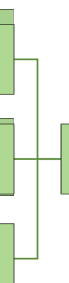 31 DM
[Speaker Notes: « Syndromes de chevauchement »… “myosites de chevauchement”... ”Syndromes de chevauchement avec myosite”]
Résultats
Diagramme de flux
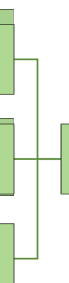 31 DM
4 myosites de chevauchement
[Speaker Notes: « Syndromes de chevauchement »… “myosites de chevauchement”... ”Syndromes de chevauchement avec myosite”]
Patients indemnes de MI (n=19)
Diagnostics retenus:
4 sclérodermies
3 PR
3 syndromes de SHARP
1 rhumatisme psoriasique
1 fibrose pulmonaire idiopathique
1 pneumonie atypique
1 BPCO
1 dystrophie myotonique
1 GPA
1 SLA
Point d’appel musculaire
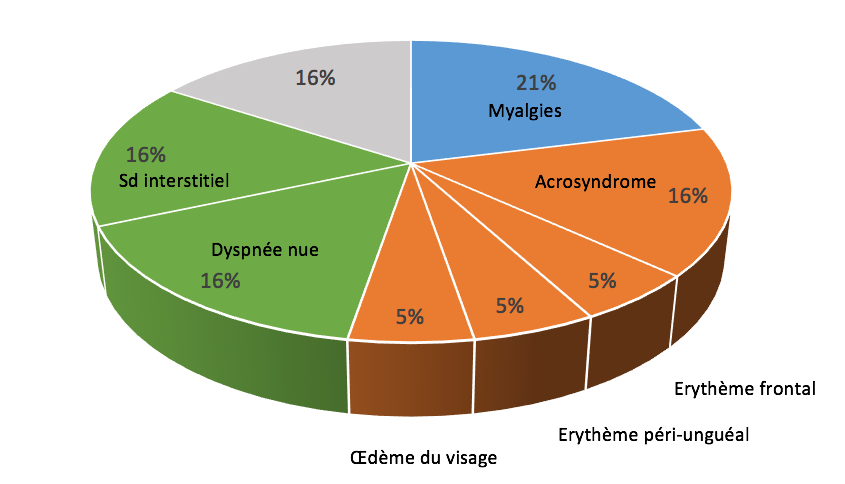 Point d’appel cutané
Point d’appel pulmonaire
Non précisée
Indications du dot pour les patients indemnes de MI
1 cancer dans les 3 ans de la réalisation du dot. 
1 décès
Patients avec MI (n=41)
37 dermatomyosites dont 6 DM amyopathiques
15 cancers dans les 3 ans du diagnostic de DM (41%)
10 décès (27%)


4 myosites de chevauchement
0 cancer
0 décès
Comparaison des patients avec et sans MI
p=0,007*
Facteurs de risque de cancer
Dans notre étude
Dans la littérature
Facteurs influençant la survie sans cancer

Sexe masculin
AEG
Myalgies
CPK >500 NS
Erythème racines de membres
Résultats discordants selon les études



Age
Sexe masculin
Lésion du palais dur
Hamaguchi et al, Arch Dermatol, 2011 – Fiorentino, Arthritis Rheum, 2013 – Bernet, JAMA Dermatol, 2014
PET scanner vs. dépistage conventionnel
Nombre de cancers mis en évidence
18 patients avec

Pet scanner

Dépistage « conventionnel »
Examen clinique, endoscopies digestives, scanner thoraco-abdomino-pelvien
Hommes: PSA
Femmes: mammographie et examen gynécologique
1
6
1
Dépistage conventionnel
PET Scanner